Identifying and supporting SEND in pupils with EAL
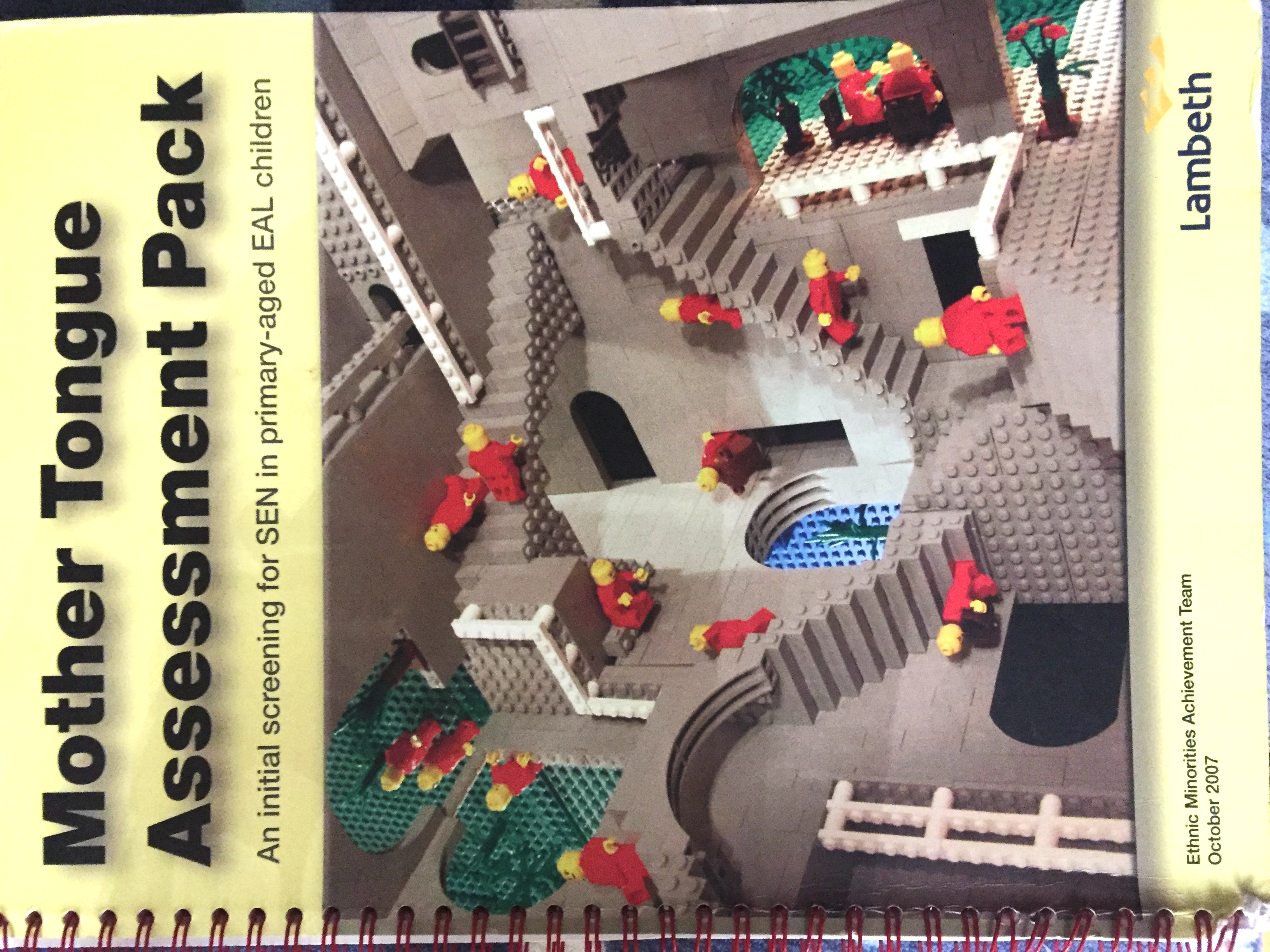 Amanda Bellsham-Revell				           Lambeth Primary Schools
abellsham@gmail.com									                   March 17th 2021
EAL and/or SEND?
What do we know?
Pupils with EAL should represent the same proportion of pupils with SEND as the rest of the school population.
There can be over-representation in certain categories: there is no reason why the prevalence of speech and language issues should be different for pupils with EAL, as opposed to English first language pupils. 
When considering whether a pupil with EAL also has SEND, there are two issues to be aware of:
Diagnosing a pupil as having a special need that does not exist
Missing a special need by attributing slow progress or difficulties to the development of EAL
An Understanding of How EAL Develops is Essential.
Up to 2 years
(Cummins)
BICS

Basic
Interpersonal
Communicative
Skills
On average, it takes 5 to 7 years to achieve fluency.  Thus children will not move up one stage of English each year.
Retelling, describing, 
matching
CALP

Cognitive and
Academic
Language
Proficiency
5 to 7 years
Cummins
Hypothesising, generalising, 
evaluating critically
How long has the child been learning English?
[Speaker Notes: St]
Consideration of factors which may have led to slower EAL development
Age of the pupil on arrival to the UK; older arrivals have a wider gap to close, but on the other hand may be literate, which often supports rapid progress in English literacy.
Previous experience of education; sometimes in formal English, sometimes interrupted, starting at older age. 
First language; a different writing system may slow progress initially
Proficiency in first language; many children do not have a well-developed first language 
BUT they may also have an additional learning need.
Possible Indicators
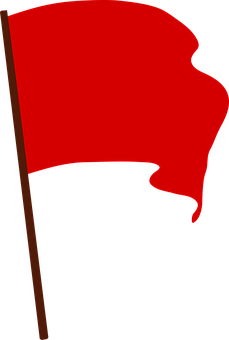 EYFS – if children who do not have a good grasp of English, explore their skills in the home language with parents/carers
Curriculum progress which is markedly different from similar pupils 
Little response to appropriate extra support/interventions
Slow progress through EAL assessment stages
Reluctance to speak beyond the silent phase
Difficulties learning phonics
*Difficulties atypical of EAL issues in reading and writing*
Difficulty in subjects that are less language dependent
Emotional/behavioural difficulties after significant settling-in period
When there are concerns…
Don’t assume the difficulty lies within the child.  Extraneous factors such as a school’s policies and practices can make a significant difference to an EAL learner’s progress and so should be some of the first areas to be investigated.
 
There is no single test that will identify whether or not a pupil with EAL has a learning difficulty. 
	Research and experience has shown that the best approach 	is one of considering a series of questions or hypotheses, 	which may 	account for the difficulties a child with EAL is 	experiencing.  Each should be considered and eliminated 	before diagnosing SEND within a pupil with EAL.
Questions:  collect evidence to consider possible causes for concern
A:   Is the child learning more slowly because of basic factors to do with English   
       language development?  Consider how long the child has been learning English?

B:   Is the child learning slowly of issues within the learning environment ie issues with inclusivity,  curriculum access, teaching strategies and/or task demands – are these well established and/or has teacher set tasks that are too abstract for child’s language level?

C:   Is the child learning slowly because of environmental stress experienced inside or outside
       school, including culture shock or trauma?
	
D:   Is the child learning slowly because of physical or sensory factors?

E:   Is the child struggling because of a specific language disorder - does the child have 
       age-related skills in his/her first language? CARRY OUT A FIRST LANGUAGE ASSESSMENT.
 
F:   Does the child has Special Educational Needs as defined by the 1996 Education Acts (amended by SEND Act , 2001 and 2014) .


(Based on the work of Deryn Hall)
A:  Is the child is learning more slowly because of basic     factors to do with EAL development?
Social and 
everyday language
Cognitive and academic language
How long has the child been learning English?
Did you make a baseline assessment and have you been monitoring their EAL development through the Stages of Proficiency? What does this say about progress of EAL?
Is the understanding of lessons and tasks slower because pupils are having to translate everything into their first language?
For a more advanced EAL learner, has the pupil developed good conversational English, but not the formal academic language needed for learning? Has this academic language been modelled and taught?  
Has fluency in social English masked a lack of academic language, thus preventing full understanding of content and tasks, or misleading teachers into setting tasks with require a high level of academic language proficiency?
Are errors and issues in reading and writing characteristic of EAL development rather than a specific learning need?
Known issues for EAL learners:Reading
Dyslexia – ‘the fundamental problem is seen to be operating on the reading process at the word level.’ (Cline 2000)  Research has indicated that most EAL learners do not have this issue, but they do face particular linguistic and cultural challenges with reading at the sentence and text levels. 
Nationally and in Lambeth, the Year 1 phonics assessment continues to show there is no difference in the phonics attainment of pupils whose first language is English and pupils with EAL
Known issues for EAL learners:Writing
Research shows that the main challenges for pupils learning EAL are:
Adopting and using specific genres.
Change of text type when using source material.
Organising texts and paragraphing.
Linking and developing ideas.
Using a variety of clause and sentence types.
Use and maintenance of tense.
Accurate use of prepositions, articles and subject-verb agreements. 
Accurate use of idiom and collocation. 

(Cameron & Besser)
B: School factors – Is the pupil learning slowly       because of issues within the learning environment?
Consider all the factors in the learning environment, including teaching, before assuming that an EAL learner has an additional need.
Do all teachers use strategies/resources known to support EAL learners?
Does teaching focus on English language development and content? 
Is the school inclusive?  Does it have a positive attitude to diversity, bilingualism and language learning?  Do the curriculum and resources reflect this?
Are tasks set that are appropriate to the pupil’s English proficiency levels, ensuring that cognitive challenge remains high?
Has the teacher been misled by the child’s fluency in social language and set tasks that are too abstract for the child?
Is the child placed in appropriate groups?
Is there first language support in learning/ assessment activities? 
Has the school liaised with the family and asked for the pupil’s opinion?
C:   Is the child learning slowly because of environmental stress        experienced inside or outside school, including culture shock?
Is/has the pupil suffering/ed from:
Bullying or racist behaviour 
Culture shock, with regard to pupils newly/recently arrived
In the case of refugee and asylum seekers, stress or trauma related to experiences such as war, family separation, and/or bereavement; 
Problems in the home, or family circumstances.
D:   Is the child learning slowly because of physical or sensory        factors?
Does the child have a problem with vision, hearing, physical development and/or general health. Often children who have arrived in the UK after birth have not been part of the developmental screening programmes, which pick up sensory or physical problems. 
Does the pupil have a record of poor attendance and/or extended absences from school.
E.  Is the child struggling because of a specific language      disorder?
Does the child have age-related skills in his/her first language?
What do you know about a pupil’s first language development & use?
Is the pupil struggling because he/she has not developed basic proficiency either in his/her first language or in English. 
How many years of formal education has the pupil received through his/her first language in his/her home country? 
Has the pupil developed age-appropriate literacy skills in his/her first language, appropriate to length of time in first language schooling?
Do the parents/carers have any concerns about the child’s first language and developmental progress?

A difficulty in first language is usually predictive of difficulty in English development.
THIS REQUIRES A FIRST LANGUAGE ASSESSMENT
EAL and/or SEND? First Language Assessment – an initial screening for SEND
These assessment materials are for  assessing the development and level of a pupil’s first/home language, when they have been in the school system for a while and concerns over progress have been raised.
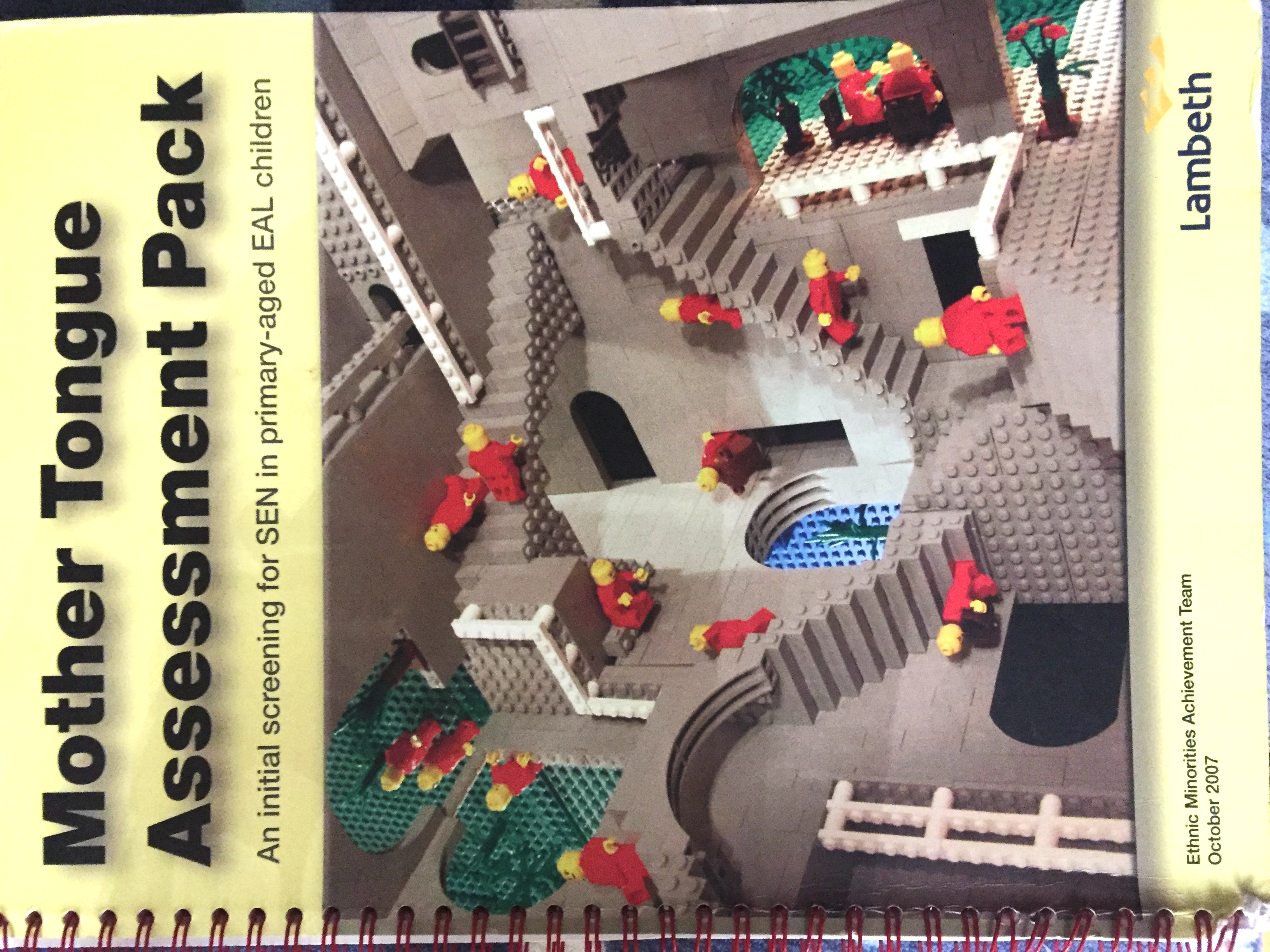 [Speaker Notes: Not for new arrivals  but for those children who have been in school for a whole and for whom there is concern about progress]
First Language Assessment …
Framework should:
Assess both use of social and academic 
    language in first language
Take into account whether the child has 
    been in the position to learn that language
Possible outcomes:
Child’s first language is age-appropriate
Child’s first language is largely restricted to home life 
Child’s first language is not age-appropriate despite hearing and using it regularly
Social and 
everyday language
Cognitive and academic language
Information Gathering Process
How much information is gathered on admission?
In the book/on CD:
Context Sheet 						
Proforma for Class Teacher Information	
Proforma for Parental Interview
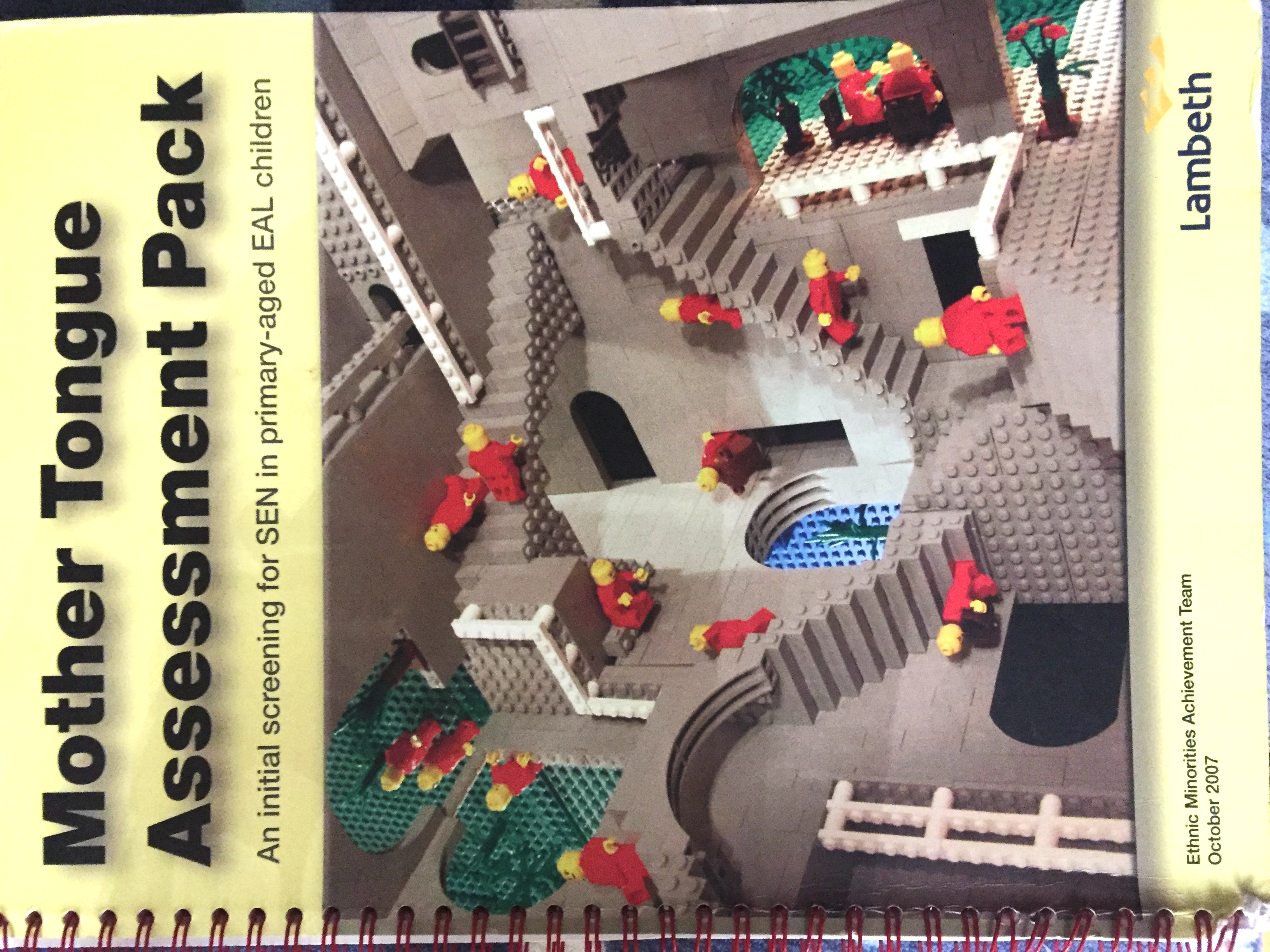 Before the Assessment
Formulate questions relevant to the resources
Select culturally appropriate pictures
Allow the Interpreter time to become familiar with the pack and ask any questions
Ask the interpreter to distinguish between and note an inability to do the task and an inability to produce the language.
Decide how you are going to record observations
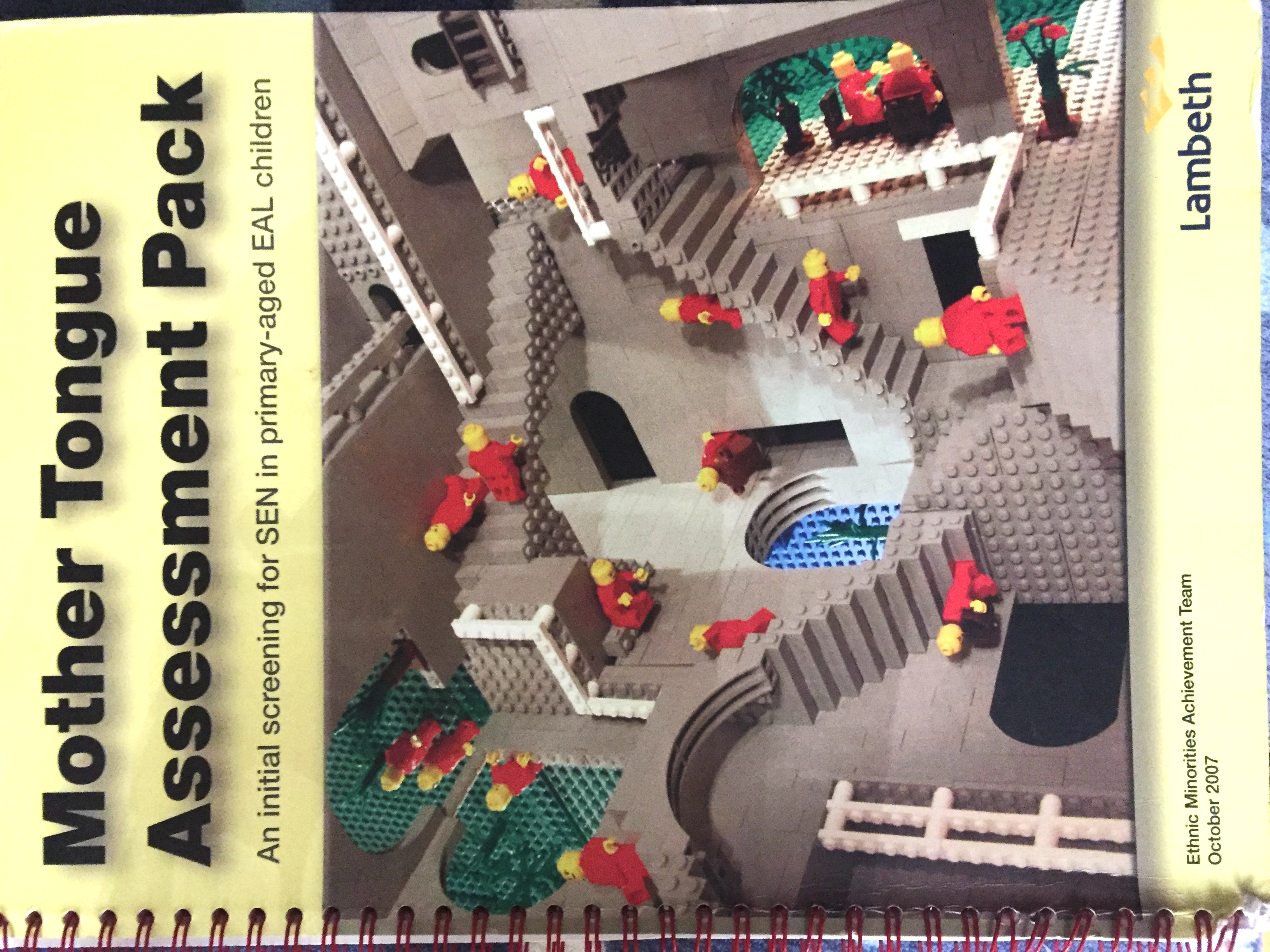 The Assessment Process
Put the child at ease
Don’t tell them that it is wrong – you can explain the answer if they appear to be anxious
Be aware of your body language
Note child’s responses as go along 
Accurate interpretation is essential, both for the child and the teacher – be aware of what the question is assessing
Record direct speech for evidence
Interpreter needs to explain dialectal features to the teacher
The Role of the Interpreter
DO NOT USE ENGLISH
Note dialectal features
Note code-switching and code-mixing
Note behaviour of the child during the assessment 
Explain any cultural issues that may affect the assessment
Remember:  If the child does not have age-appropriate proficiency in the first language, this could be a result of subtractive bilingualism.
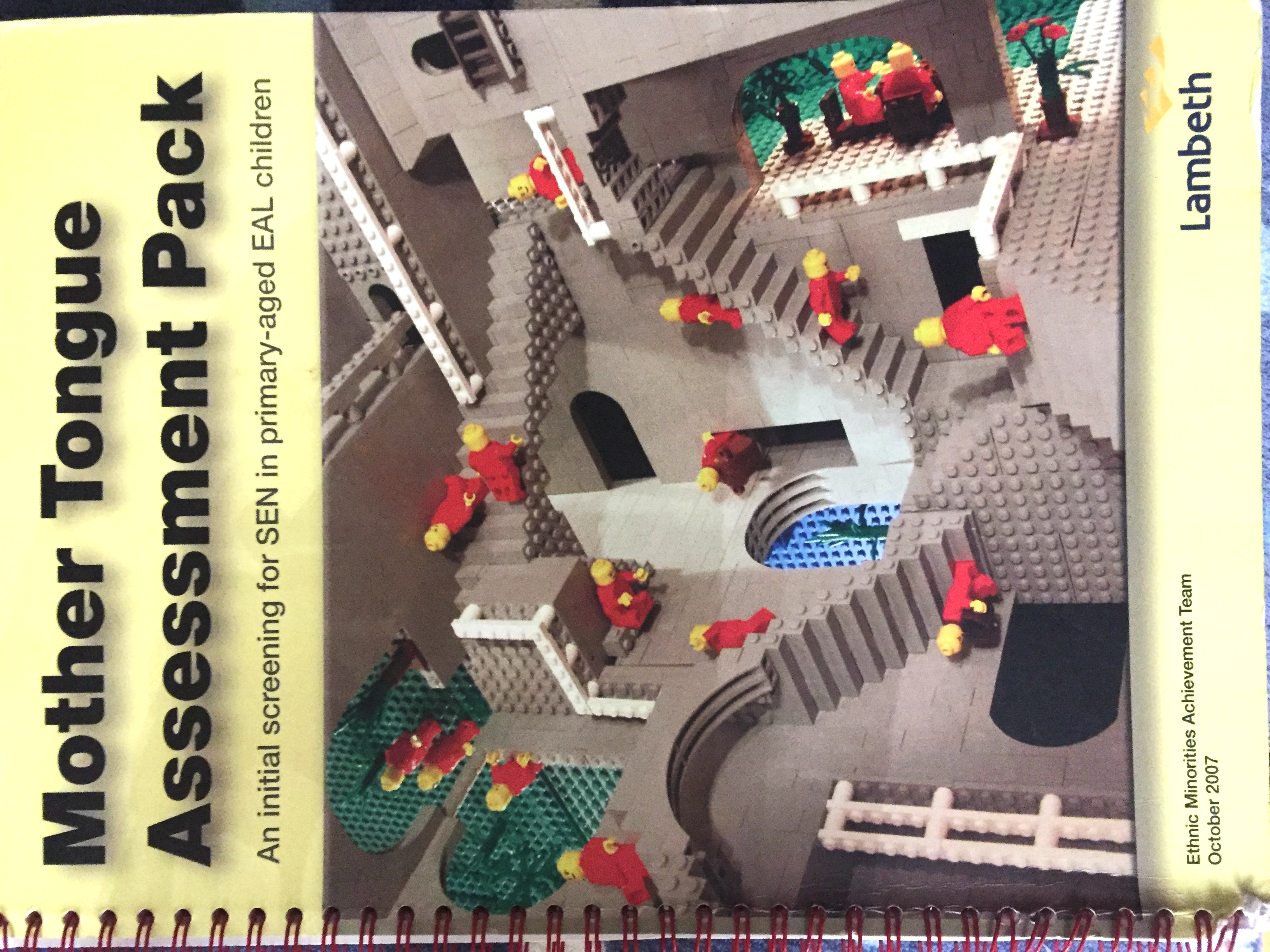 Assessment Activities
Carefully structured so assess the development of first language – from the use of immediate to more linguistically challenging structures
Level 1 – naming and describing everyday experiences
Level 2 – describing more abstract events/positions
Level 3 – predicting 
Level 4 – hypothesising
Prepositions – both understanding and use
Sequencing
Story retelling and comprehension
Auditory and visual memory
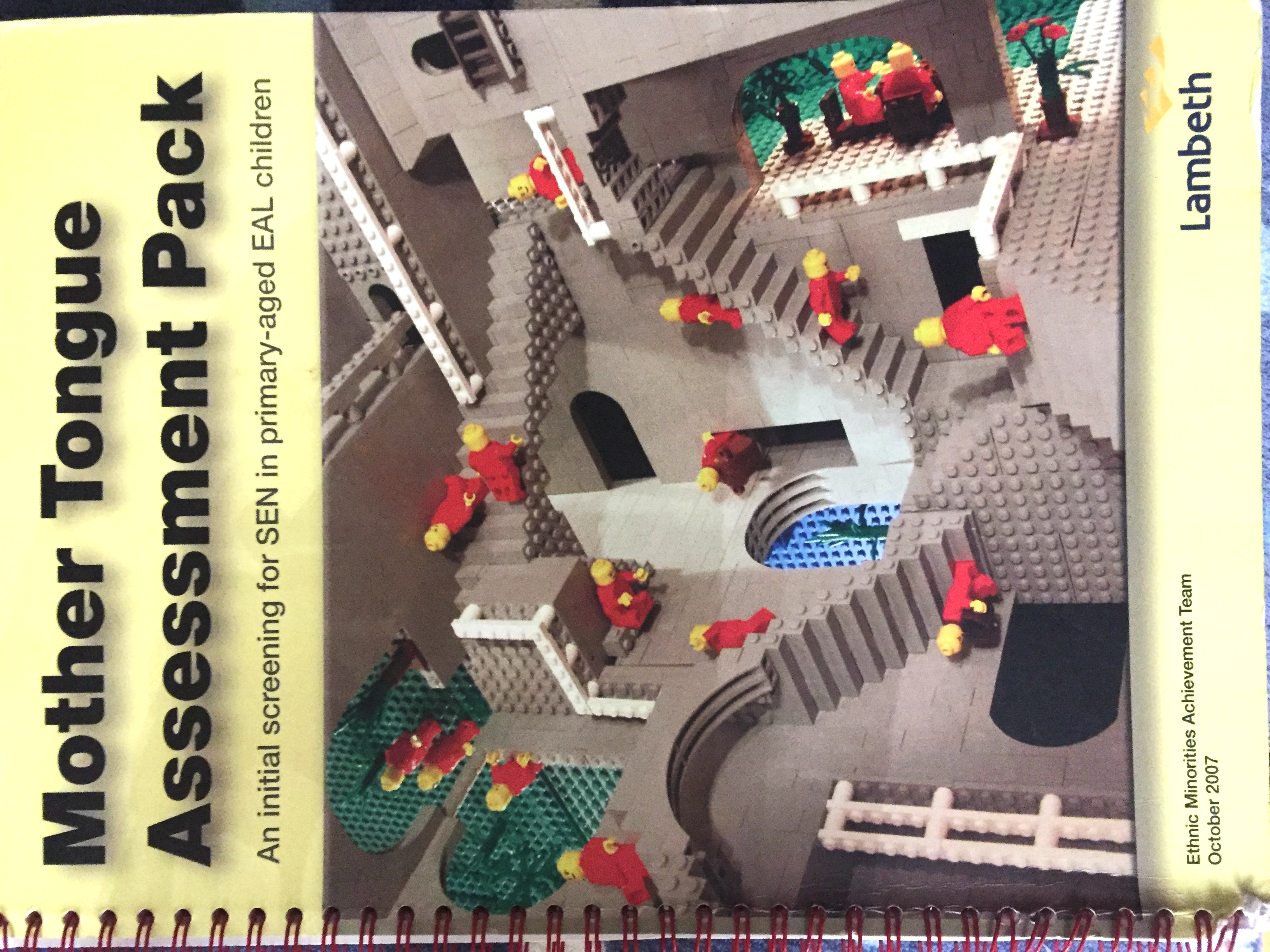 [Speaker Notes: REMIND OF CUMMINS
Have to remember that the children may have learnt language and concepts in English, especially if L! is at BICS level.]
Assessment Report
Allow time for the Interpreter to report back verbally, immediately after the assessment
Use the Report Prompt Sheet
Ask the Interpreter about any cultural, educational or linguistic differences
Ask Interpreter’s opinion on whether child’s first language is age-appropriate (not task performance)
What might the assessment indicate?
Child’s first language development is appropriate for age and circumstances.  It is therefore unlikely that there is a language difficulty and there needs to be a greater focus on the development of EAL at school.
The child’s first language is not well-developed, through lack of exposure or use.  Focus on developing both English and the first language.
Child has slow or unusual language development in first language.  It is therefore likely that the child will also be having difficulties in English and this needs to be investigated further.
But also:
	May reveal a gap/lack of schooling which in itself is not a  	special need, but requires interventions
Next Steps – SEND Diagnostic Tests
There is no single test that will identify whether or not a pupil with EAL has a learning difficulty. Scores in conventional standardised tests, even non-verbal, are not a reliable indicator.  Tests are usually:
English language dependent
Normed on English-only speaking pupils
Based on the assumption that EAL learners are a homogeneous group
Culturally biased and this includes choice of pictures
Translation of tests is inappropriate and can lead to misinterpretation of test outcomes.
CAML-YL produced by ELT well
Information gathering and assessment tasks. Focuses on cognitive function not language proficiency.
1) Information gathering and observations 
2) Literacy practices: 
writing* in L1 and English and reading in L1
reading strategies* 
3) Short term and working memory: 
auditory memory for noises*, sounds* and names 
visual memory for shapes* and colours* 
4) Phonological awareness and processing: 
rapid automatic naming* 
phonological discrimination 
phonological manipulation 

*Speed of processing is assessed throughout.
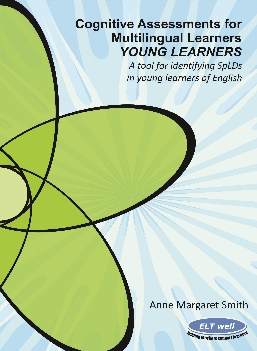 Meeting the Needs of Pupils with EAL and also SEND
Key Principles:
The child needs and should receive both EAL and SEND support
Any SEND support/activities should incorporate English language objectives.  IEPs/EHC plans should include EAL objectives
Any SEND support/activities should be contextualised and delivered through effective EAL teaching strategies.  Utilise first language where possible.  Ensure talk opportunities.  
SEND activities may need adjusting to ensure they are meaningful for those with EAL
Activities should include a language objective ie building sentences may also include a language focus of consistent use of tense, or prepositions or advanced subordinators etc
Stage the activity carefully: 
Adult models it first, talking their thoughts aloud
Child has a go with a partner enabling sharing of ideas and use of language
Adult takes feedback so can address any misconceptions or re-model any language in context
Child does independently
Language Use
Therapy should ‘...avoid telegraphic speech, always presenting grammatical models in well-formed phrase and sentences’ (Fey et al. 20003) 
“Use short, simple sentences when you talk to your child” e.g., “The tea is very hot” (Pepper & Weitzman, 2004, p.93). You can say less by using simplified but grammatically complete language models. 
Consider using Makaton signs only for New to English learners to accompany frequently spoken questions/instructions, where it is already use and they are familiar with Makaton. Used sensibly, it can be appropriate for EAL learners as the signs provide clear visual communication. However, Makaton is primarily designed for pupils with underlying communication difficulties.’ 
(Bell Foundation)
Autism
The learning of the language poses a particular problem because of  general difficulties with communication. 
May learn simple vocabulary by rote very successfully but aspects of social communication in English which most EAL learners are quick to learn, such as how to deal with everyday exchanges during activities may occur. 
Difficulties in learning social everyday English can increase isolation from their peers and thus exacerbates the symptoms of autism in terms of poor social relationships. 
Parents generally advised to speak one language to a child on the autism spectrum. BUT THERE IS NO EVIDENCE TO SUGGEST THAT IT IS DETRIMENTAL TO BRING UP A CHILD BILINGUALLY (Hampton et al., 2017; Uljarević et al., 2016) 
Children themselves say there need more time to think.
In-school Reflection
Consider:
Is first language and literacy background collected on admission?
How accurate is this information?
What does our data show about representation of EAL learners in SEND data and also within different SEND categories?
Do teachers need training/support to understand EAL development, to prevent misdiagnosis?
Do we need to reflect on practice within school to ensure it is inclusive and will promote EAL development?
Do we have a first language assessment framework to use?
Do we include EAL objectives and EAL teaching strategies in EHC plans and when teaching pupils with EAL and also SEND?